Развитие системы профессиональных квалификацийФГБУ «Научно-исследовательский институт труда и социального страхования» Минтруда РоссииИ.А. Волошина
ОСНОВНЫЕ ЭЛЕМЕНТЫ СИСТЕМЫ ПРОФЕССИОНАЛЬНЫХ КВАЛИФИКАЦИЙ
2
Создан Национальный совет при Президенте Российской Федерации по профессиональным квалификациям (в соответствии с Указом Президента Российской Федерации от 16 апреля 2014 г. № 249 )
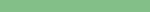 Национальный совет при Президенте Российской Федерации по профессиональным квалификациям (председатель совета Шохин А.Н. – президент Российского союза промышленников и предпринимателей)
Совет по профессиональным квалификациям
Совет
Совет
Совет
Совет
…
полномочия:
мониторинг развития вида экономической деятельности, появления новых профессий, изменений в трудовых функциях
разработка, адаптация и актуализация профессиональных стандартов
участие в разработке и актуализации государственных стандартов профессионального образования, программ профессионального образования и обучения
 организация деятельности по профессионально-общественной аккредитации образовательных программ
независимая оценка квалификации
в сфере:
финансового рынка
 наноиндустрии
жилищно-коммунального хозяйства 
строительства
индустрии гостеприимства
информационных технологий
железнодорожного транспорта
лифтового хозяйства
здравоохранения
электроэнергетики
машиностроения
 судостроения и морской техники
нефтегазовом комплексе
на 14 апреля 2015 года Национальным советом одобрено создание 15 советов  по профессиональным квалификациям в различных областях профессиональной деятельности
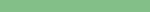 ПРОФЕССИОНАЛЬНЫЕ СТАНДАРТЫ: НОРМАТИВНАЯ БАЗА
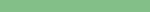 ПРОФЕССИОНАЛЬНЫЕ СТАНДАРТЫ: НОРМАТИВНАЯ БАЗА
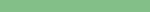 ВЗАИМОДЕЙСТВИЕ СИСТЕМ ПРОФЕССИОНАЛЬНЫХ И ОБРАЗОВАТЕЛЬНЫХ СТАНДАРТОВ
ПРОФЕССИОНАЛЬНЫЕ СТАНДАРТЫ: МЕХАНИЗМ РАЗРАБОТКИ
Организация разработки профессиональных стандартов
Российский союз промышленников и предпринимателей – коммерческий сектор экономики по приоритетным направлениям
Минтруд России –бюджетная сфера и приоритетные направления экономики
инициативная разработка
Формирование перечня профессиональных стандартов для разработки
предложения министерств и ведомств, работодателей, профессиональных сообществ и профессиональных союзов работников
Финансирование разработки профессиональных стандартов
за счет бюджетных средств – в бюджетной сфере и приоритетных направлениях экономики
за счет собственных средств разработчиков – инициативные проекты
Общественное обсуждение, экспертная оценка профессиональных стандартов
Разработчик – регистрация уведомления о разработке профессионального стандарта на сайте http://profstandart.rosmintrud.ru/
Разработчик – проведение профессионально-общественного обсуждения профессионального стандарта
Минтруд России – размещение профессионального стандарта для общественного обсуждения на сайте http://regulation.gov.ru/
Федеральные органы исполнительной власти – заключение на профессиональный стандарт
Национальный совет при Президенте Российской Федерации по профессиональным квалификациям -  экспертиза и одобрение профессионального стандарта
Всего, по состоянию на 15 мая 2015 г. приказами Минтруда России утверждено 467 профстандартов.
Передача проекта ПС в Минтруд России
проект профессионального стандарта;
пояснительная записка к проекту профессионального стандарта;
сведения об организациях;
информация о результатах обсуждения
Рассмотрение проекта ПС 
в Минтруде России
Размещение проекта ПС 
на официальном сайте Минтруда России
Общественное обсуждение проекта ПС в течение 
30 дней
Направление проекта ПС 
в профильный федеральный орган исполнительной власти
Подготовка федеральным органом исполнительной власти замечаний и предложений
Направление проекта профессионального стандарта, результатов его общественного обсуждения и рассмотрения федеральным органом исполнительной власти в 
Национальный совет при Президента Российской Федерации по профессиональным квалификациям
Рассмотрение Национальным советом при Президенте Российской Федерации по профессиональным квалификациям проекта профессионального стандарта
Рекомендации об утверждении
Рекомендации о доработке
Рекомендации  об отклонении
Минтруд России принимает решение  на основании заключения
Минтруд России принимает решение  на основании заключения
Минтруд России принимает решение  на основании заключения Национального совета
Утверждение  и внесений сведений о профессиональном стандарте в реестр профессиональных стандартов
Проект профессионального стандарта отправляется разработчику на доработку
Решение об отклонении проекта профессионального стандарта направляется разработчику
Повторное рассмотрение Национальным советом
Задачи на 2015 г.
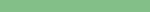 С учетом задач, поставленных Президентом Российской Федерации будет осуществляться:
реализация мер, направленных на популяризацию рабочих и инженерных профессий (распоряжение Правительства Российской Федерации от 5 марта 2015 г. № 366-р);
формирование списка, справочника профессий, востребованных на рынке труда, новых и перспективных профессий (перечень поручений Президента Российской Федерации от  5 декабря 2014 г. № Пр-2821, от 20 февраля 2015 г. № Пр-285);
подготовка проекта федерального закона о независимой оценке квалификации (перечень поручений Президента Российской Федерации от 17 июля 2012 г. № Пр-1798); 
реализация плана-графика формирования сети независимых центров сертификации профессиональных квалификаций, а также механизма аккредитации указанных центров (перечень поручений Президента Российской Федерации от 20 февраля 2015 г. № Пр-285).
Национальный справочник востребованных, перспективных и новых профессий
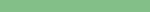 Обоснование для работы
Ожидаемый результат
Справочник профессий, 
востребованных на рынке труда, новых и перспективных профессий,
специальностей 
(далее – Справочник)
Поручение Президента Российской Федерации 
от 5 декабря 2014 г. № Пр-2821, распоряжение Правительства Российской Федерации от 3 марта 2015 г. 
№ 349-р (п.1.1) 
«…подготовка списка перспективных и востребованных на рынке труда профессий и специальностей, требующих среднего профессионального образования, с выделением 50 наиболее перспективных  профессий и специальностей»

Поручение Президента Российской Федерации 
от 20 февраля 2015 г. № Пр-285
«… разработать национальный справочник профессий, востребованных на рынке труда, предусмотрев включение в него новых и перспективных профессий»
Список перспективных и востребованных на рынке труда профессий и специальностей для подготовки   в системе среднего профессионального образования
(далее – Список)
Выделение 50 наиболее перспективных  профессий и специальностей для подготовки   в системе среднего профессионального образования
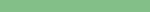 ВОЗМОЖНЫЕ КРИТЕРИИ ДЛЯ ОТБОРА ВОСТРЕБОВАННЫХ НА РЫНКЕ ТРУДА, НОВЫХ И ПЕРСПЕКТИВНЫХ ПРОФЕССИЙ, СПЕЦИАЛЬНОСТЕЙ
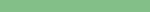 МЕТОДЫ  СБОРА ДАННЫХ ДЛЯ ФОРМИРОВАНИЯ СПИСКА ПРОФЕССИЙ (СПЕЦИАЛЬНОСТЕЙ), ВОСТРЕБОВАННЫХ НА РЫНКЕ ТРУДА, НОВЫХ И ПЕРСПЕКТИВНЫХ ПРОФЕССИЙ, СПЕЦИАЛЬНОСТЕЙ
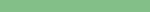 СТРУКТУРА СПРАВОЧНИКА
Справочник содержит следующую информацию о профиле профессии (специальности):
Наименование профессии (специальности)
Краткое описание
Прогноз занятости
Возможности трудоустройства
Требования к образованию
Возможности получения образования
Специальные требования к допуску к работе (при наличии)
Возможности  сертификации квалификации
Связь с действующими классификаторами, профессиональными стандартами
Информация о профильных советах по профессиональным квалификациям, профессиональных сообществах

Справочник носит рекомендательный характер для органов власти и работодателей
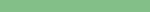 ПРИМЕНЕНИЕ   СПРАВОЧНИКА
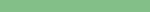 Участники работы
Органы государственной власти, в том числе  субъектов Российской Федерации
Национальный совет при Президенте Российской Федерации по профессиональным квалификациям, советы по профессиональным квалификациям 
Российский союз промышленников и предпринимателей
Торгово-промышленная палата Российской Федерации
Общероссийская общественная организация «ОПОРА РОССИИ» 
отраслевые объединения работодателей, работодатели, профессиональные сообщества
Федерация независимых профсоюзов России 
образовательные и научные организации и их объединения
Агентство стратегических инициатив по продвижению новых проектов 
Международная организация труда и другие организации
Московская школа управления «Сколково» 
Союз «Агентство развития профессиональных сообществ и рабочих кадров «WorldSkills Россия»
Предварительные результаты анкетированияОбщая информация
18
Размер организаций, принявших участие в анкетировании (% организаций)
Тип организаций, принявших участие в анкетировании (количество организаций)
Критерии востребованности профессии (% от количества профессий)
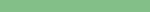 ИНФОРМАЦИОННОЕ СОПРОВОЖДЕНИЕ РАЗРАБОТКИ СПРАВОЧНИКА
Информация о ходе разработки Справочника размещается на специальной странице на сайте Минтруда России: http://www.rosmintrud.ru и др. 

Анкета для определения востребованных, новых и перспективных профессий размещена на сайте:
http://anketa.firo.ru.
22